Jahon tarixi
9
sinf
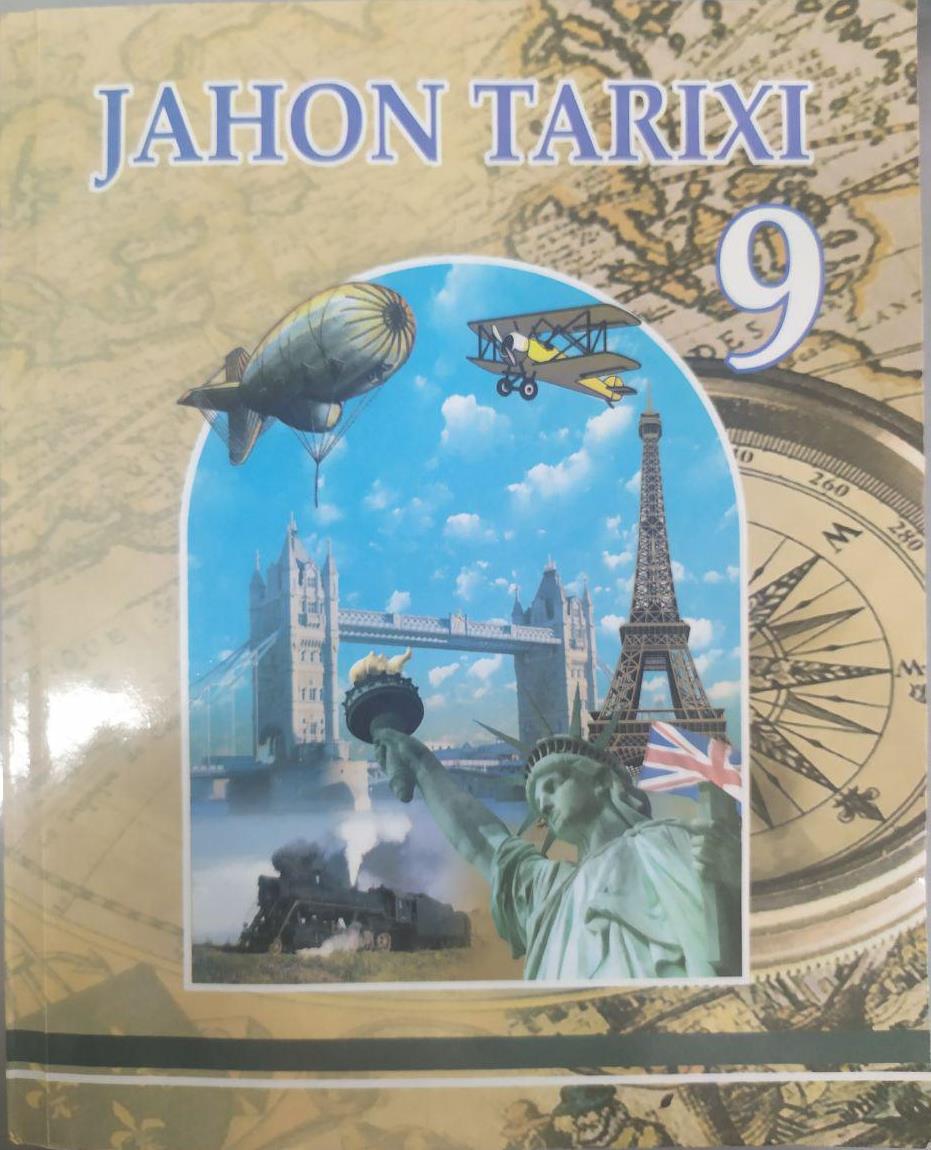 Mavzu:

Fransiyaning tashqi siyosati
Mamlakatning xalqaro ahvoli
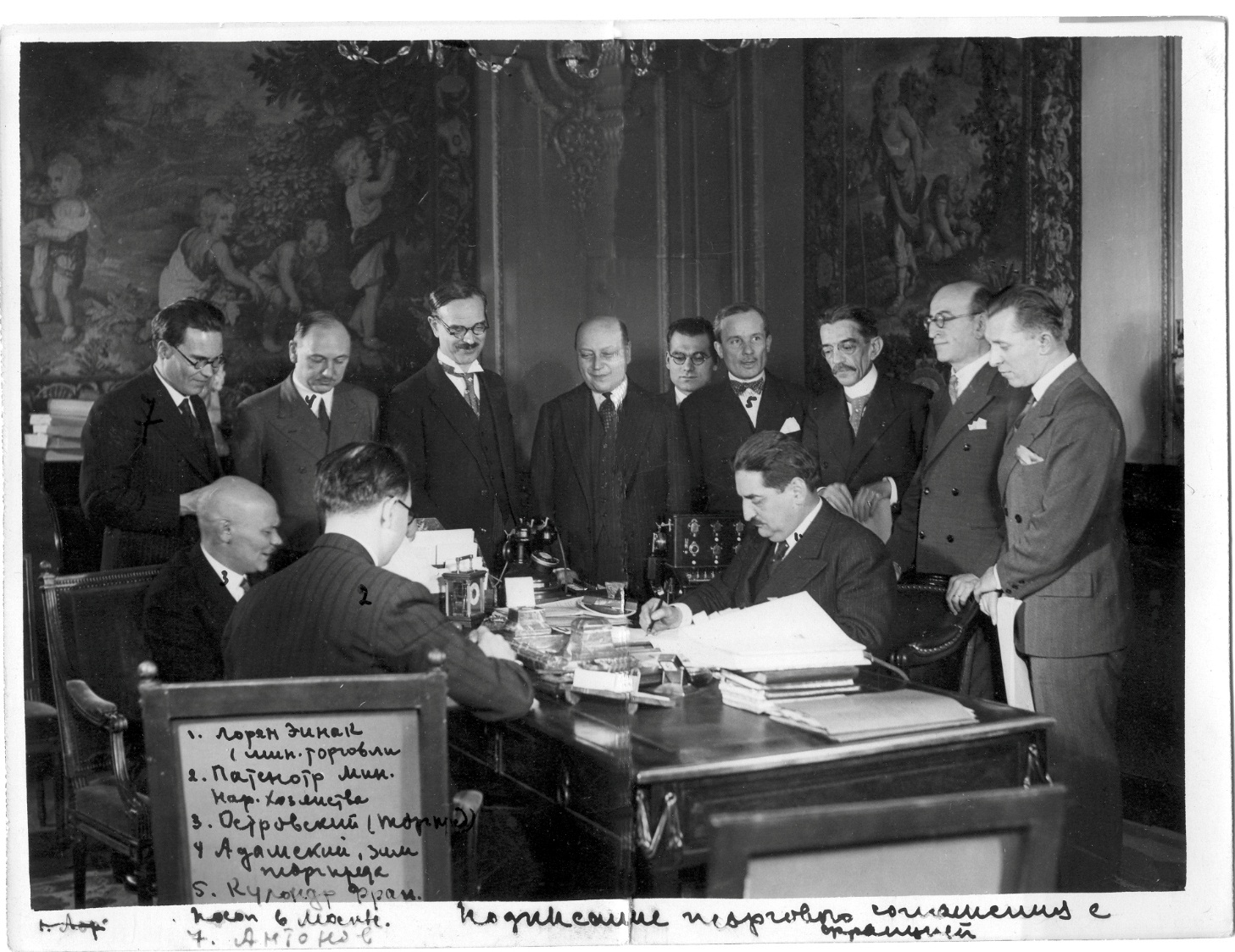 XIX asrning 70-yillaridan boshlab, Fransiyaning xalqaro maydondagi ahvoli zaiflashdi.
Prussiya bilan bo‘lgan urushdagi qaqshatqichmag‘lubiyatdan so‘ng Fransiyaning kontinental Yevropadagiyetakchi davlat mavqeyi yo‘qqa chiqdi. Endi Fransiya Germaniya hujumidan xavfsirab yashaydigan davlatga aylandi.
1879-yilda Germaniya va Avstriya-Vengriya o‘rtasida tuzilgan ittifoqchilik shartnomasi Fransiyaning xalqaro mavqeyini yanada yomonlashtirib yubordi.
Mustamlakachilik imperiyasining yaratilishi
XIX asrning 70-yillari oxiridan boshlabmustamlakachilik siyosatining yo‘nalishi avval bosib olingan mustamlaka hududlarini o‘zlashtirish va yangi mustamlakalar bosib olishga qaratildi.
1881-yilda Shimoliy Afrikada joylashgan Tunisning bosib olinishi yangi mustamlakalar bosib olish yo‘lidagi dastlabki qadam bo‘ldi.
1882-yilda Italiyaning 1879-yilda Germaniya va Avstriya-Vengriya imperiyalari o‘rtasida tuzilgan harbiy-siyosiy ittifoqqa qo‘shilishiga olib keldi.
Fransiyaning Afrikadagi bosqinchilik siyosati Tunis bilangina cheklanib qolgani yo‘q
1891-1896-yillar davomidaGvineya, Senegal, Madagaskar va Mavritaniyani ham bosib oldi. 1912-yilda esa Marokash ustidan o‘z protektoratini o‘rnatdi.
Fransiya Osiyoda ham o‘z mustamlakalarini  ko‘paytirib bordi
1883-yilda Vetnamga hujum qildi. Oradan o‘n yil o‘tgach, Laos ustidan protektorat o‘rnatdi. Shu tariqa, 20 mln. aholi yashaydigan mustamlakachilik imperiyasi tuzildi. Bu mustamlakachilik imperiyasi tufayli, Fransiya katta daromad manbalariga ega bo‘ldi.
Buyuk Britaniya bilan yaqinlashuv
Germaniya Buyuk Britaniyaning Yevropadagi birinchi davlat mavqeiga eng ko‘p darajada xavf solayotgan davlatga aylanib borayotganligi, Buyuk Britaniya hukmron doiralarini tashvishlantirmay qolmasdi. Germaniya bu davrda xalqaro siyosiy maydonda “quyoshning hamma davlatlar yelkasiga birdek nur sochishi lozimligi”ni da’vo qilayotgan ham  edi.
Buyuk Britaniya uchun Gibraltar bo‘g‘ozi Fransiyaning emas, boshqa o‘zi uchun xavfsizroq bo‘lgan Ispaniya tasarrufida bo‘lishi ma’qul edi.
1904-yilgi ikki davlat o‘rtasidagi bitim aslida Buyuk Britaniya va Fransiya o‘rtasida harbiy-siyosiy ittifoq to‘g‘risida shartnoma tuzilganligini ham anglatar edi.
Rossiya bilan yaqinlashuv
XIX asr oxiri — XX asr boshlarida Rossiya va Avstriya-Vengriya munosabatlari tobora yomonlashib bordi.
Bunga ikki davlat manfaatlarining Bolqon yarimorolida keskin to‘qnash kelganligi sabab bo‘ldi.
1879-yilda Germaniya va Avstriya-Vengriya harbiy-siyosiy ittifoqining tuzilishi hamda bu ittifoqqa Italiyaning qo‘shilishi vaziyatni yanada murakkablashtirdi.
1882-yilda “Uchlar ittifoqi”ning tashkil etilganligi Fransiya bilan Rossiyani yaqinlashishga majbur etdi.
1907-yilda esa Rossiya 1904-yilda Buyuk Britaniya va Fransiya o‘rtasida tuzilgan harbiy-siyosiy ittifoqqa qo‘shildi.
Shu tariqa Antantavujudga keldi va Yevropaning buyuk davlatlari ikki harbiy-siyosiyittifoqqa bo‘linib ketdi.
Mustaqil bajarish uchun topshiriq:
1. Qanday sabablarga ko‘ra Fransiyaning kontinental Yevropadagi yetakchi davlatdek mavqeyi yo‘qqa chiqdi?
2. Fransiya mustamlakachilik imperiyasi qay tarzda tashkil etildi?
3. Fransiyani Buyuk Britaniya va podsho Rossiyasi bilan yaqinlashishga majbur etgan omillarning o‘xshash va o‘ziga xos jihatlarini aniqlang.